Что изучает физика
Т.И. Звягина
ГБОУ СОШ № 644 г. Санкт - Петербург
 Физика, 7 класс, урок №1
Физика – одна из наук о природе
Физика изучает наиболее общие закономерности явлений, происходящих в природе.
Первый учебник физики
В русский язык слово «Физика» ввел
 М.В. Ломоносов. Он издал первый в России учебник физики.
Физическое явление
Любое изменение в природе
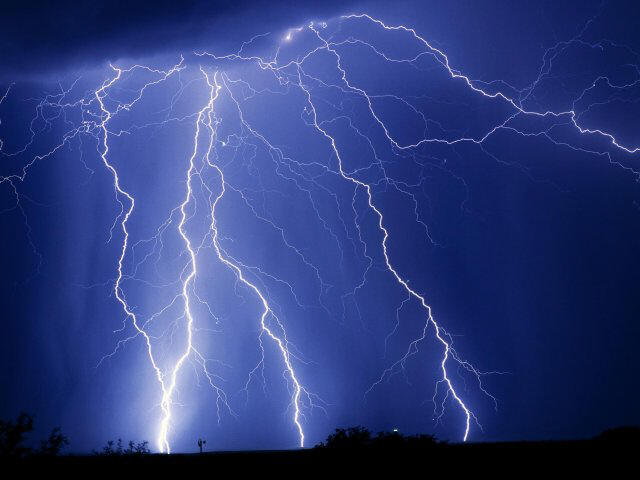 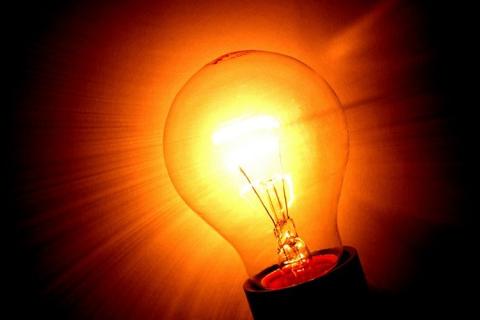 Физические явления
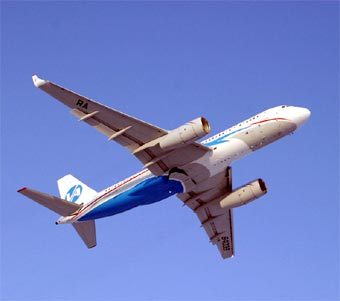 Механические
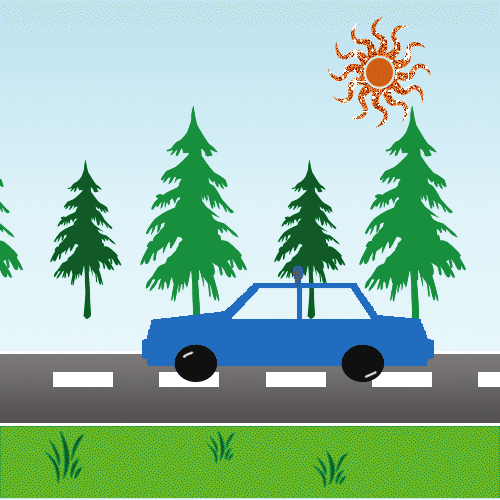 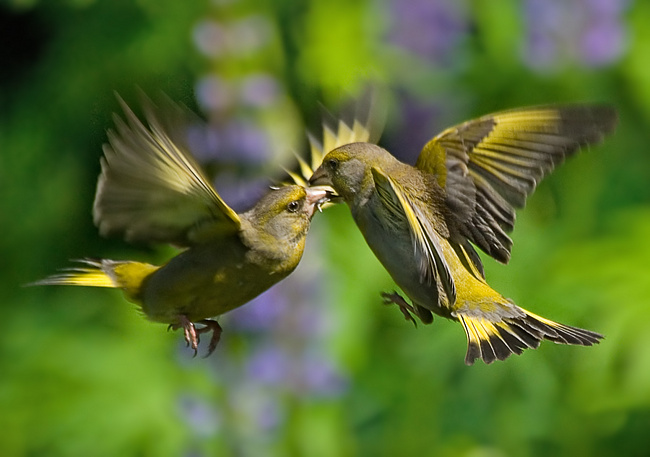 Физические явления
тепловые
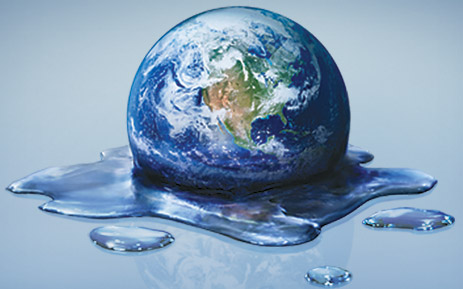 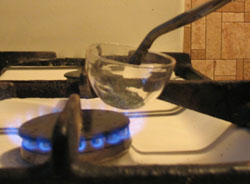 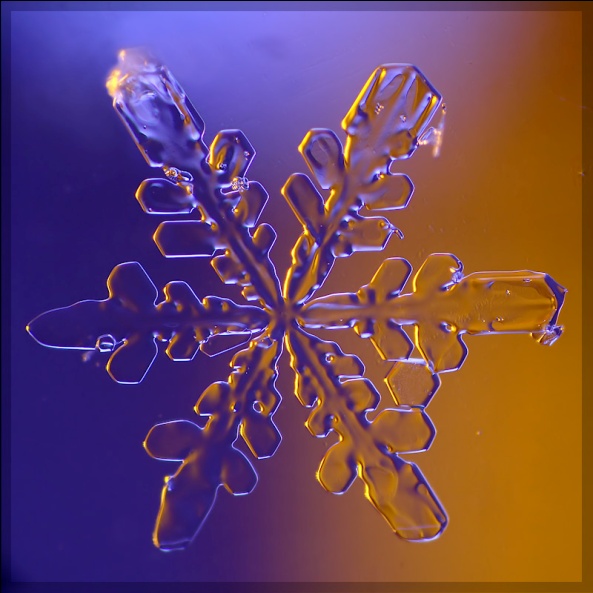 Физические явления
электрические
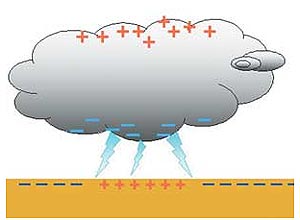 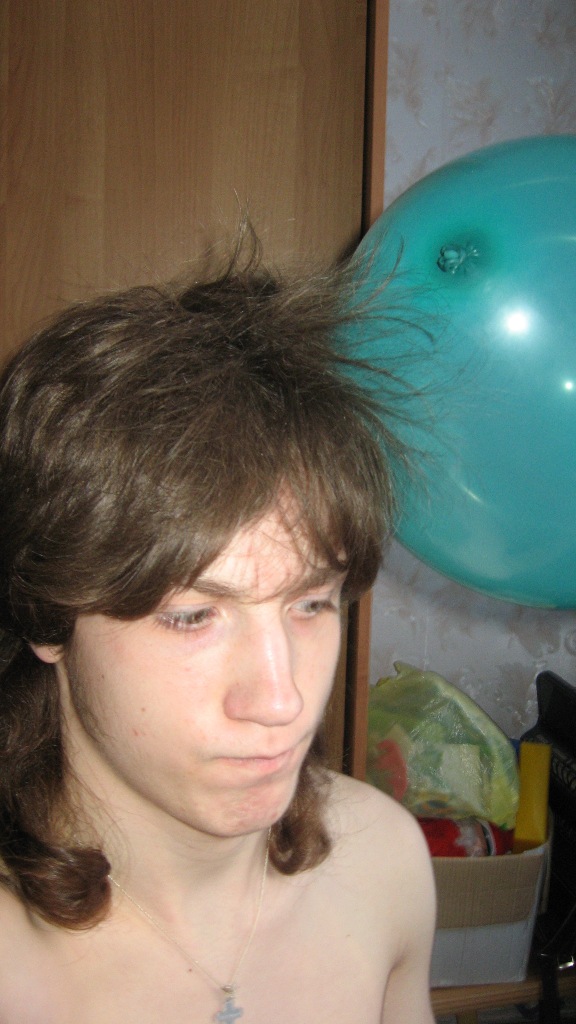 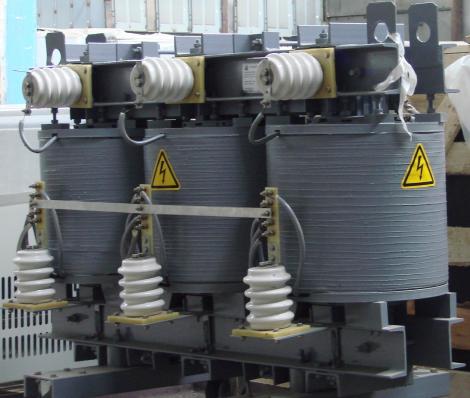 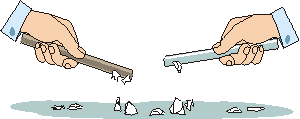 Физические явления
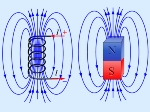 магнитные
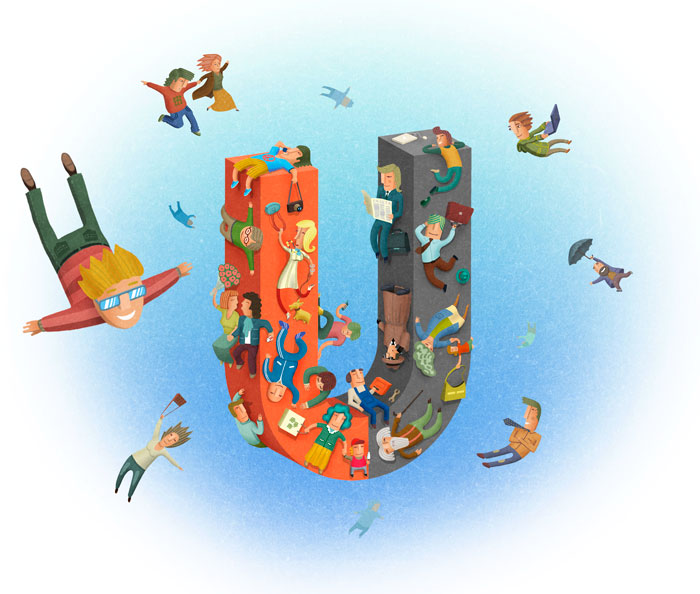 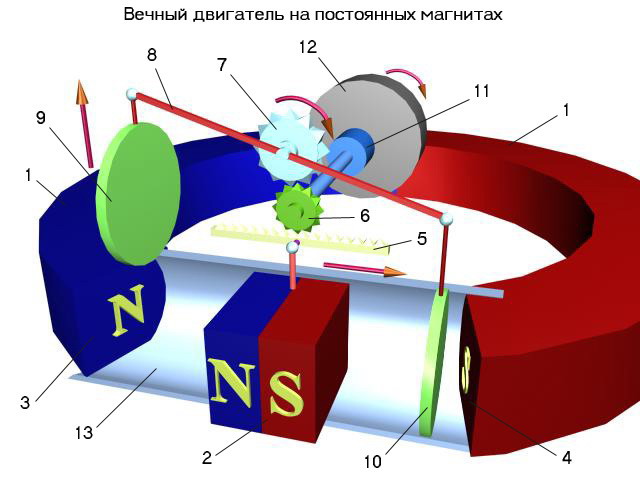 Физические явления
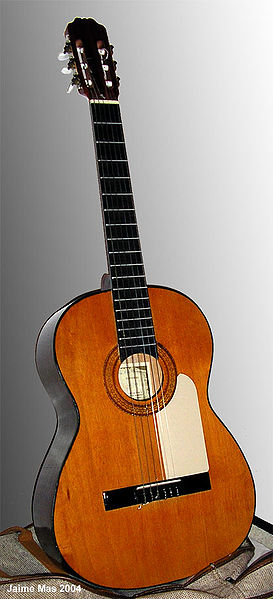 звуковые
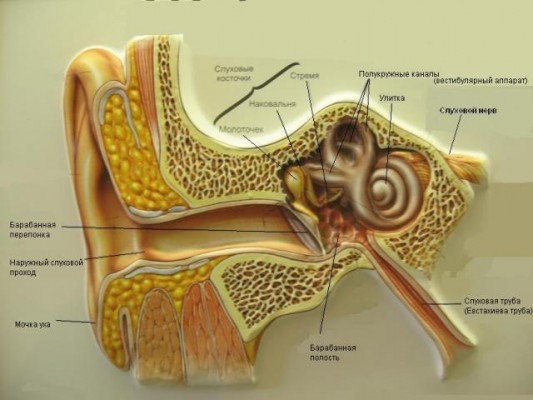 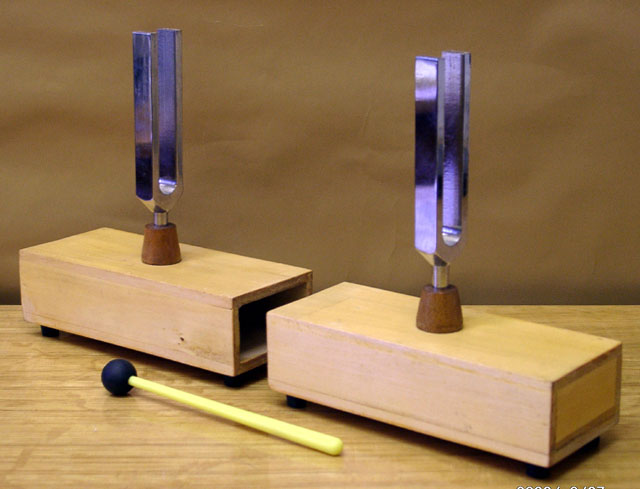 Физические явления
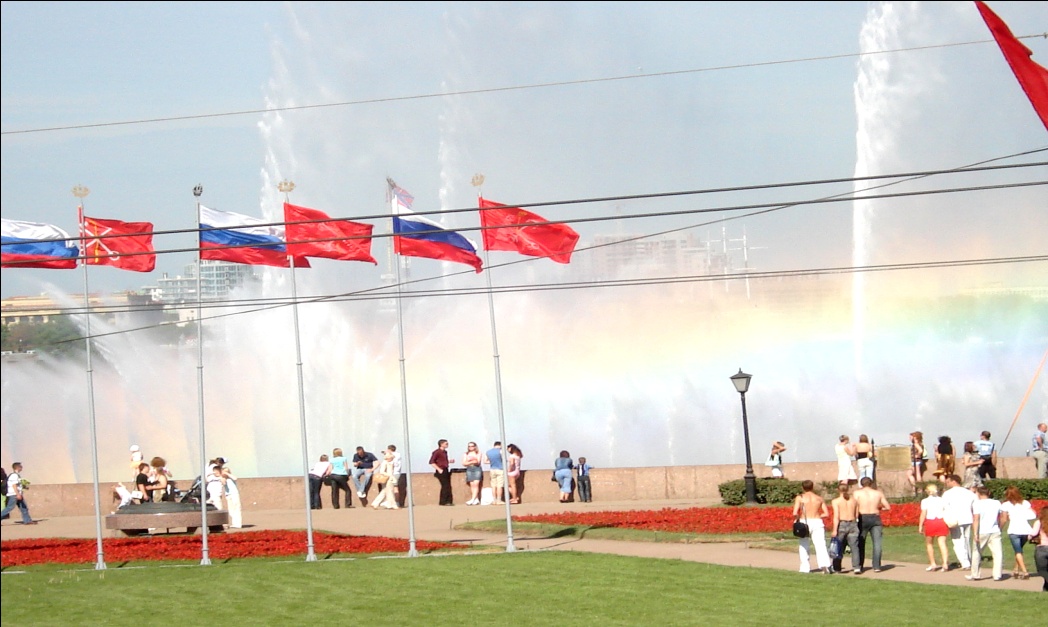 световые
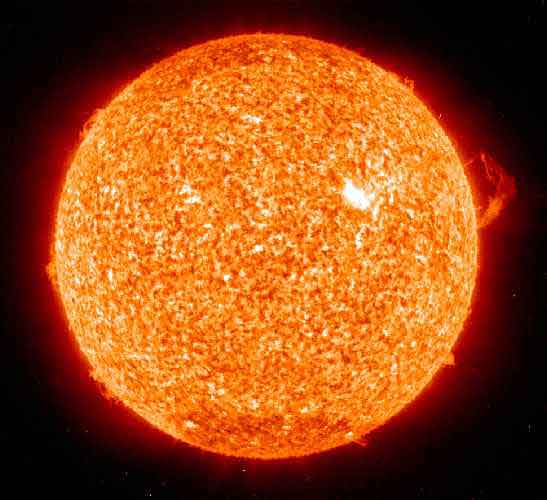 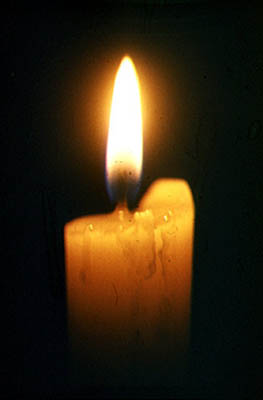 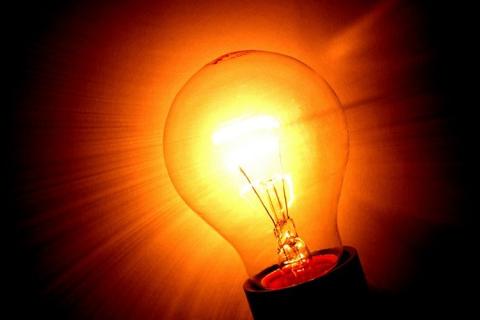 Физическое тело
любой предмет
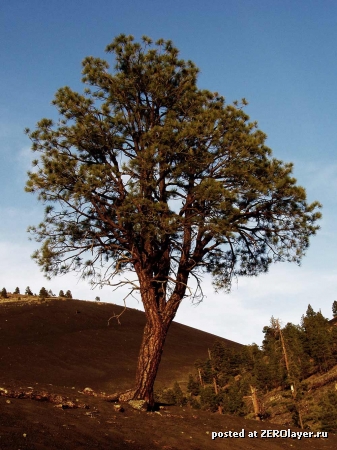 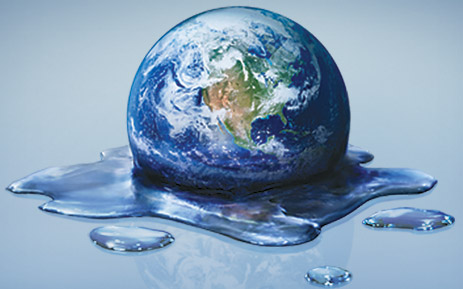 Вещество
Все, из чего состоят физические тела:
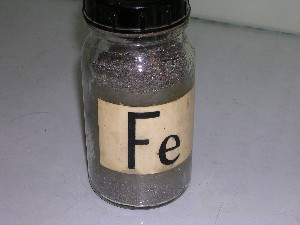 Стекло
Вода
Железо
Пластмасса
Древесина
Бумага
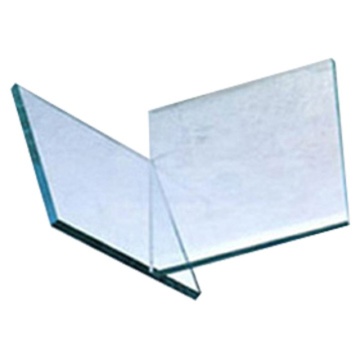 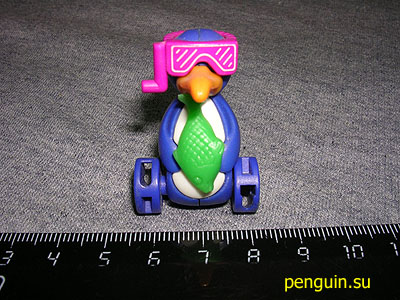 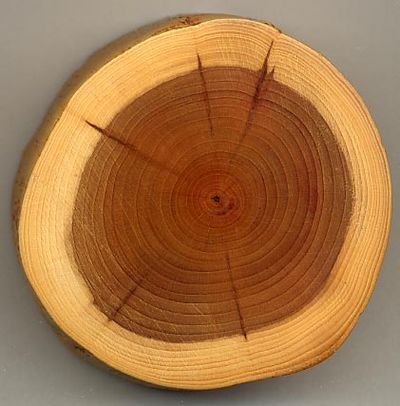 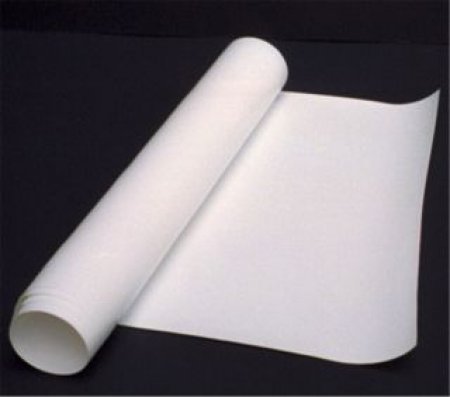 Материя
Это все то, что существует во Вселенной независимо от нашего сознания
Материя
Поле
Вещество
Домашнее задание
Прочитать  §  1,2
Привести свои примеры физических явлений. Заполнить таблицу.